Chapitre 1: sous programmes
Introduction
Sous programmes (modules) :
2.1. Procédures
2.2. Fonctions
Les variables globales et les variables locales 
Le passage des paramètres
Avantages de l’utilisation de sous programmes
1
1. Introduction
La résolution d’un problème informatique se décompose en 4 Phases : Analyse, Ecriture de l’algorithme, programmation, compilation et exécution.
Parfois, le problème à résoudre est trop compliqué. 
Il devient difficile d’avoir une vision globale pour résoudre ce problème.
L’algorithme (programme) devient de grande taille (en un seul bloc), et généralement très difficile à comprendre, à trouver des erreurs, à développer et à lire. 
Dans ce cas, il est conseillé de décomposer le problème en sous problèmes, puis trouver une solution à chacun.
2
2. Sous programmes
Un sous-programme (Module) est un programme (algorithme) qui décrit la solution d’un sous problème. 
Schématiquement un module (sous-programme) est représenté par une boite noir qui a des entrées, des sorties et un rôle bien précis comme suit :
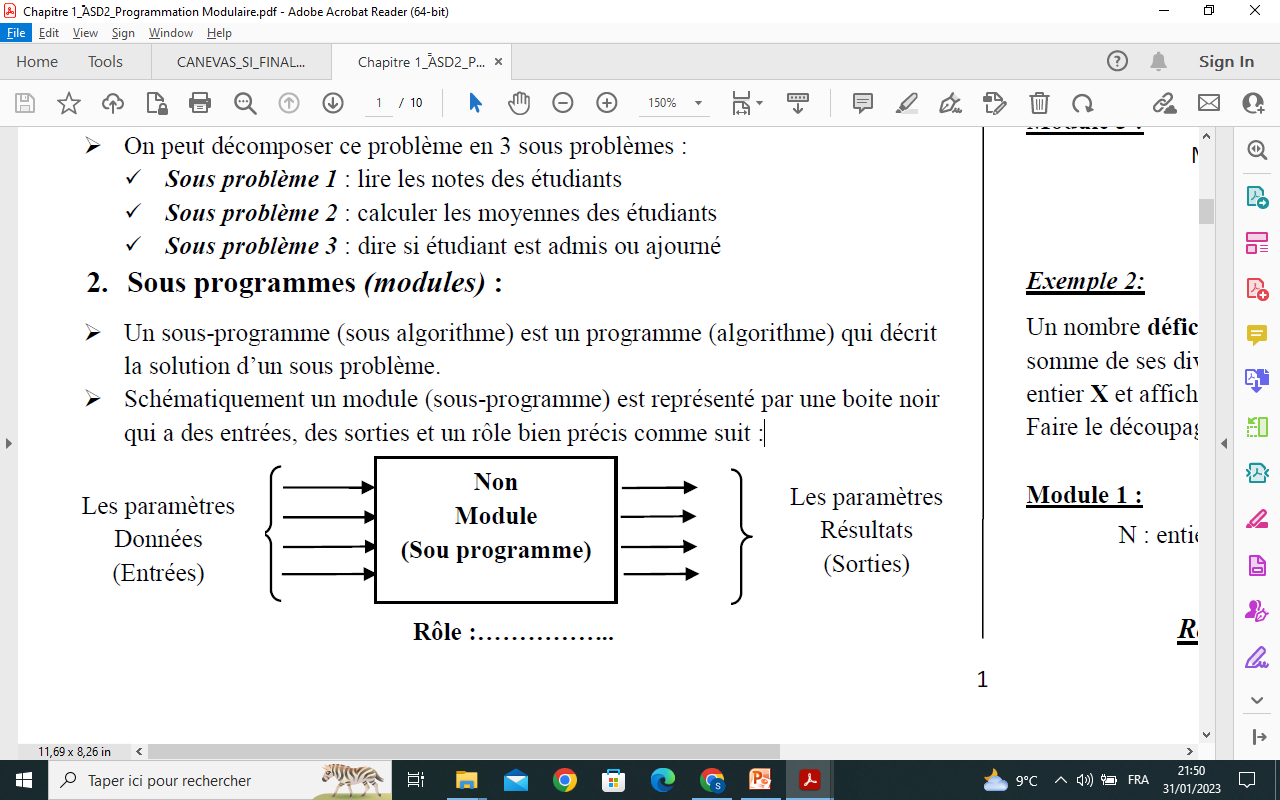 3
2. Sous programmes
Exemple : (problème et sous problèmes) 
Problème: on veut réaliser un programme permettant de lire les notes d’examen, TD et TP des étudiants en module algorithmique et structure de donnée 3, calculer leurs moyennes et dire pour chaque étudiant s’il est admis ou ajourné dans ce module?   

On peut décomposer ce problème en 3 sous problèmes :  
Sous problème 1 : lire les notes des étudiants   
Sous problème 2 : calculer les moyennes des étudiants   
Sous problème 3 : dire si l’étudiant est admis ou ajourné
4
2. Sous programmes
On peut décomposer l’algorithme en trois sous-programmes (Modules) suivants:
Module 1: permet de lire les notes (examen, TD et TP) des étudiants
Module 2: permet de calculer la moyenne de chaque étudiants
Module 3: dire pour chaque étudiant s’il est admis ou ajourné pour ce module
5
2. Sous programmes
Module 1: 



		Rôle: lire les notes d’un étudiant
Module 2: 



Rôle: Calculer la moyenne d’un étudiant
TP: réel
Lire_Notes
TD: réel
Cont: réel
TP: réel
Calculer_Moy
TD: réel
Moy: réel
Cont: réel
6
2. Sous programmes
Module 3: 



		Rôle: dire si l’étudiant est admis ou non
Adm-Ajn
Moyenne: réel
7
2. Sous programmes
Exemple 2:  Un nombre déficient est un nombre entier naturel n qui est strictement supérieur à la somme de ses diviseurs stricts. On veut écrire un algorithme qui lit un nombre entier X et affiche tous les nombres déficients inférieurs à X.
On peut décomposer ce problème on trois sous-problèmes
Sous problème 1: calculer la somme des diviseurs stricts d’un entier naturel N.
Sous problème 2: Vérifier si un entier n est déficient ou non.
Sous problème 3: afficher les nombres déficients inferieurs à un entier X.
8
2. Sous programmes
On peut décomposer l’algorithme en trois sous-programmes (Modules) suivants:
Module 1: calculer la somme des diviseurs stricts d’un entier naturel N. 
Module 2: permet de vérifier si un entier n est déficient ou non
Module 3: affiche les nombres déficients inferieurs à entier X.
9
2. Sous programmes
Module 1: 



Rôle: Calculer la somme des diviseurs stricts d’un nombre entier N

Module 2: 



Rôle: Calculer la moyenne d’un étudiant
Calculer_SD
N: entier
S: entier
Verifier_ND
N: entier
R: booléen
10
2. Sous programmes
Module 3: 



Rôle:  lire un nombre entier X et affiche tous les nombres déficients inférieurs à X
Afficher_ND
X: entier
11
2. Sous programmes
Remarque:
Au moment de l’élaboration d’un découpage modulaire on ne cherche pas la réponse de la question comment faire? Mais plus tôt Quoi Faire ?
	  Identification du rôle précis de chaque module.   
Il existe deux types de sous programmes (modules) : 
les procédures 
les fonctions
12
2.1  Procédures
Une procédure est un sous-programme (sous algorithme). 
Peut être appelé (utilisé) dans un autre programme (algorithme) ou dans différents lieux du même programme (algorithme). 
Une procédure peut être appelée comme une instruction dans un programme (algorithme) par l’intermédiaire de son nom.
13
2.1  Procédures (Déclaration d’une procédure)
Une procédure est définie dans la partie déclarative de l’algorithme.  
Une procédure est constituée d’un entête, des déclarations de variables (si elles existent), et d’un corps. 

Syntaxe : 
Procédure <nom de la procédure> (Liste des paramètres)
 	<Partie déclaration> 
Début 
	<Corps de la procédure> 
Fin
14
2.1  Procédures (Paramètres d’une procédure)
Les paramètres d’une procédure sont des variables. 
Chaque paramètre est décrit par :   
Un nom,   
Un type, 
Mode de transmission : 
Donnée  
Résultat
Donnée /Résultat. 
Exemple 1: 
Procédure diviser (A : entier ; B : entier ;Var Q : entier ; Var R : entier) 
	- A, B: paramètres données
- Q, R: paramètres résultats (le mot clé Var)
15
2.1  Procédures (Paramètres d’une procédure)
Le mot clé Var indique que les paramètres sont des sorties (résultats), et qui peut être en entrées aussi.

Exemple 2: 
Procédure Permuter (Var C, D : entier) :
C et D sont des paramètres donnée/résultat
16
2.1  Procédures (Exemple d’utilisation)
Un algorithme qui calcule la somme et le produit de deux nombres entiers:
Algorithme addition 
	A, B, S, P: réel ;
Début
	Lire (A, B) ;
	S A+B ; 
	PA*B;
	Ecrire (S, P) ;
Fin.
17
2.1  Procédures (Exemple d’utilisation)
Un algorithme qui calcule la somme et le produit de deux nombres entiers en utilisant une procédure:
Algorithme addition 
	Procédure som_prod (X, Y: entier, Var som, prod: entier)
	Début  
		som  X+Y ; 
		prod X*Y;
	Fin
	A,B, S, P : réel ;
Début
	Lire (A, B) ;
	som_prod (A, B, S, P) ;   //Appel de la procédure 
	Ecrire (S, P) ;
Fin.
18
2.1  Procédures (Appel d’une procédure)
L’appel d’une procédure se fait par le biais de son nom.
Les paramètres indiqués dans la déclaration des sous-programmes sont appelés « Paramètres formels ».  
Les paramètres indiqués dans l’appel des sous-programmes sont appelés   « Paramètres effectifs ».   
Lors de l’appel il faut que l’ordre des paramètres effectifs soit conforme à celui des paramètres formels. 
Exemple : L’exemple précédent 
X, Y, som, prod : paramètres formels.
A, B, S, P : paramètres effectifs.
19
2.1  Procédures (Exemple d’utilisation)
Un algorithme qui lit les éléments de deux tableaux et ensuite affiche leurs éléments
Algorithme Vecteur
	Procédure Lire_VE ( Var T: tableau d’entier, N: entier)
		i: entier
	Début  
		Pour i allant de 1 à N faire
			lire (T[i]); 
		Finpour 
	Fin
20
2.1  Procédures (Exemple d’utilisation)
Procédure afficher_VE ( T: tableau d’entier, N: entier)
		i: entier
Début  
	Pour i allant de 1 à N faire
		Ecrire (T[i]); 
	Finpour 
Fin
	
T1 [100], T2[100]: Tableau d’entiers;
Taille1, Taille 2: entier;
21
2.1  Procédures (Exemple d’utilisation)
Début
	Lire (Taille1, Taille2);
	Lire_VE (T1, Taille1) ;
	Lire_VE (T2, Taille2) ;
	Afficher_VE (T, Taille1) ;
	Afficher_VE(T2, Taille2) ;
Fin.
22
2.1  Fonctions
Une fonction est un cas particulier de procédures, contrairement à la procédure, la fonction doit avoir un type. 
Une fonction renvoie  toujours une réponse à l’algorithme appelant.
Le type de la fonction est le type de la valeur retourné par cette fonction
23
2.1  Fonctions (déclaration)
La déclaration des fonction se fait de la même façon de la déclaration des procédure avec l’ajout du Type (entier, réel, étudiant, …) de retour.

Syntaxe : 
Fonction <nom de la fonction > (Liste des paramètres): Type
 	<Partie déclaration> 
Début 
	<Corps de la fonction> 
	Retourner (valeur de la sortie) ; 
Fin
24
2.1  Fonctions (déclaration)
Exemples: 
 Fonction carré (X: réel) :  réel 
	Y: réel
 Début 	
	YX*X;
	Retourne (Y);
 Fin
 
  Fonction Vérifier_ND (N : entier) : booléen 
  // Retourne vrai si N est déficient sinon retourne faux, donc elle est de type booléen.
25
2.1  Fonctions (appel d’une fonction)
Un appel de fonction est une expression d’affectation de manière à ce que le résultat soit récupéré dans une variable globale : 
	Variable-globale  Nom_Fonction (paramètres) ;
     Exemple: 
              C  carré (X);
26
2.1  Fonctions (appel d’une fonction)
On peut appeler aussi une fonction directement dans une instruction d’affichage Ecrire (Nom_Fonction (paramètres)) .
	Exemple:
	Ecrire (carré (X));
27
2.1  Fonctions (appel d’une fonction)
On peut appeler aussi une fonction directement dans une instruction conditionnelle .
     Exemple:
	Si Vérifier_ND (N) Alors
		Ecrire (" Nombre déficient" );
	Sinon
		 Ecrire (" Nombre non déficient" );
	Finsi
Une fonction peut appeler d’autres fonctions ou procédures
28
3. Les variables globales et les variables locales
Une variable globale est une variable déclarée dans le programme (algorithme) principal et peut être utilisée par une ou plusieurs procédures ou fonctions.   

Une variable locale est une variable déclarée et utilisée dans un sous programme (procédure ou une fonction).
29
3. Les variables globales et les variables locales
Algorithme util-Proc 
	A, B : entier ;  
 	Procédure Permuter (Var x, y: réel);
	 	Z: réel ; 
	Début 
		Z   x ;      x  y ;     y   Z ; 
	Fin 
Début 
	Lire (A, B) ; 
	Permuter (A, B) ;
 	Ecrire (A, B) ;
 Fin.
// Variable Globale
// Variable Locale
30
4. Le passage des paramètres :
Il faut rappeler qu’une variable dans un programme est un espace mémoire destiné à stocker une valeur.  
Une variable possède un nom (identificateur) et une adresse mémoire.
Les identificateurs représentent les paramètres dans la déclaration des sous programmes ne sont pas les mêmes a l’appel.
31
4. Le passage des paramètres :
Il existe deux types de passage (transmissions) de paramètres : 
Le passage par valeur 
b) Le passage par variable (ou par adresses)
32
4.1. Passage par valeur
Les valeurs des paramètres effectifs sont copiées dans les paramètres formels de sous programme sans toucher les valeurs d’origines.  
Dans ce cas, se sont les variables locales dans le sous programme appelée qui sont utilisées. 
La modification des variables locales dans le sous programme ne modifie pas les variables passée en paramètre, parce que ces modifications ne s'appliquent qu'à une copie de ces dernières.
33
4. Passage par valeur
Exemple : 
Algorithme P_Valeur 
A, B : réel ; 
Procédure Permuter (X, Y: réel); 
	Z : réel ;
Début 
Z   X ; 
X   Y ; 
Y   Z ; 
Fin
34
4. Passage par valeur
Début 
	A    3; 
	B   5; 
	Permuter (A, B) ; 
	Ecrire (A, B) ; 
Fin
Le passage des paramètres se fait par valeur :  
Les valeurs des paramètres effectifs ‘A’ et ‘B’ sont copier dans les paramètres formels ‘X’ et ‘Y’ lors de l’appel : A → X, B → Y   
Les modifications (permutation) sont apportés seulement sur les variables locales (X, Y, Z).
35
4.2 Le passage par variable :
Cette technique consiste à passer non plus les valeurs des paramètres effectifs, mais à passer les variables elles-mêmes (son emplacement dans la mémoire). 
Il n'y a donc plus de copie.
Toute modification des paramètres formels dans le « sous programme appelé » entraîne la modification des paramètres effectifs (variables passés en paramètre).
36
4. Le passage des paramètres :
Exemple : 
Algorithme P_Valeur 
A, B : réel ; 
Procédure Permuter (var X, Y: réel); 
	Z : réel ;
Début 
Z   X ; 
X   Y ; 
Y   Z ; 
Fin
37
4. Le passage des paramètres :
Début 
	A    3; 
	B   5; 
	Permuter (A, B) ; 
	Ecrire (A, B) ; 
Fin
Le passage des paramètres se fait par vari	able:  
Les adresses des paramètres effectifs ‘A’ et ‘B’ sont passées à la procédure lors de l’appel. 
Les modifications (permutation) sont apportées sur les variables A, B, et Z.
38
5. Avantages d’utilisation des procédures et fonctions
Minimisation de la duplication de code
Meilleure lisibilité
Diminution du risque d'erreurs 
 Possibilité de tests sélectifs : (module par module)   
Réutilisation de modules déjà existants : Il est facile d'utiliser des modules qu'on a écrits soi-même ou qui ont été développés par d'autres personnes.
39
5. Avantages d’utilisation des procédures et fonctions
Simplicité de l'entretien : Un module peut être changé ou remplacé sans devoir toucher aux autres modules du programme. 
Favorisation du travail en équipe : Un programme peut être développé en équipe par division et affectation des modules à différentes personnes ou groupes de personnes.
40